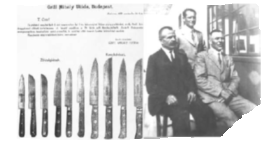 Kocsis Ernő

Ügyvezető igazgató  Roto Elzett Certa Kft.






erno.kocsis@roto-frank.com
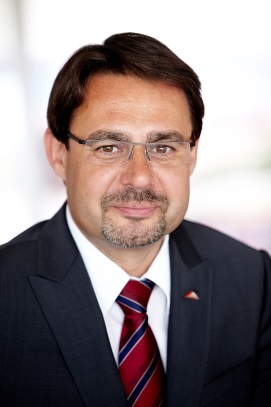 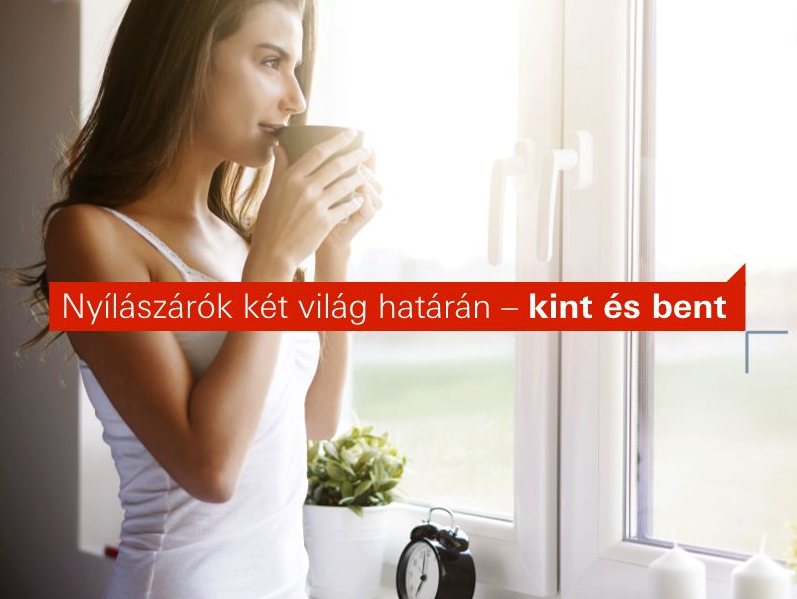 Ipar 4.0 Program lépései
Ipar 4.0 Mintagyárak
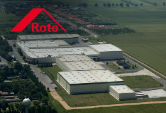 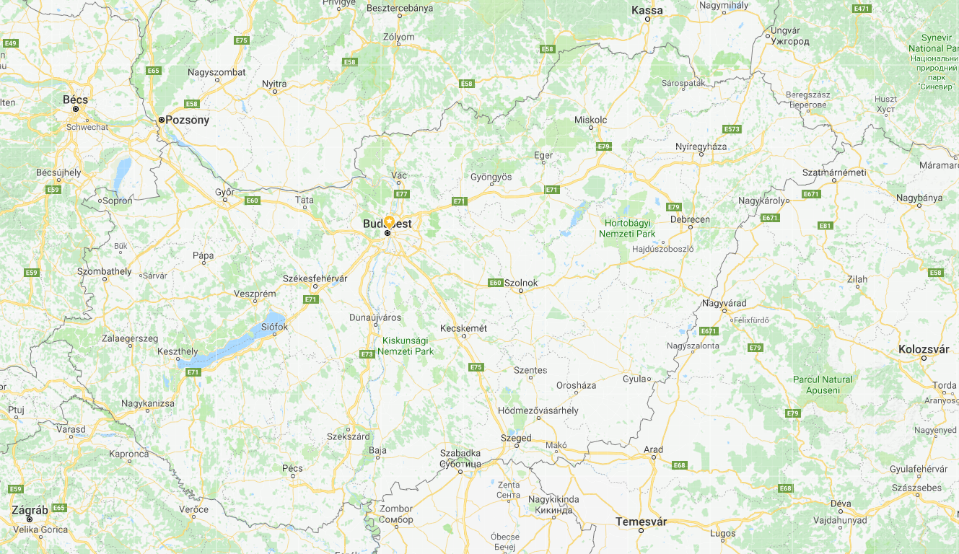 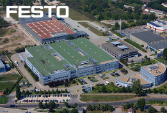 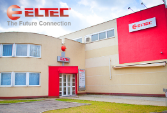 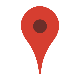 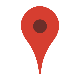 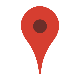 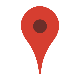 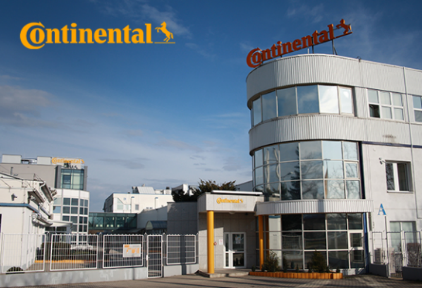 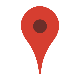 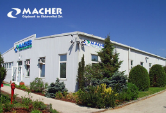 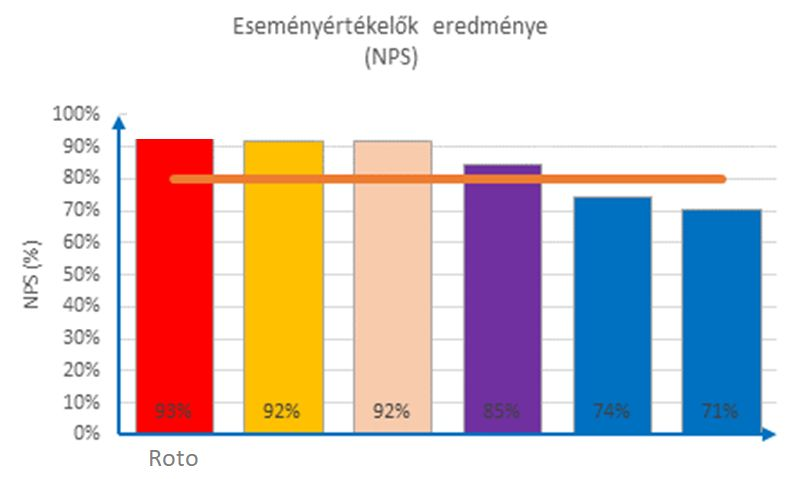 MiK A LEGNAGYOBB FELADATOK, KIHÍVÁSOK?
Q – minőségi elvárások a termékeinkkel, szolgáltatásunkkal
K – költséghatékony gyártás
L – szállítási határidők tartása, pontosság
Munkaerő felvétel, illetve munkaerő megtartási feladatok
Egyedi igényekhez való alkalmazkodás, egyre kisebb sorozatnagyságok
Növekvő rugalmasság a vevői igényekhez
K – költséghatékony gyártás
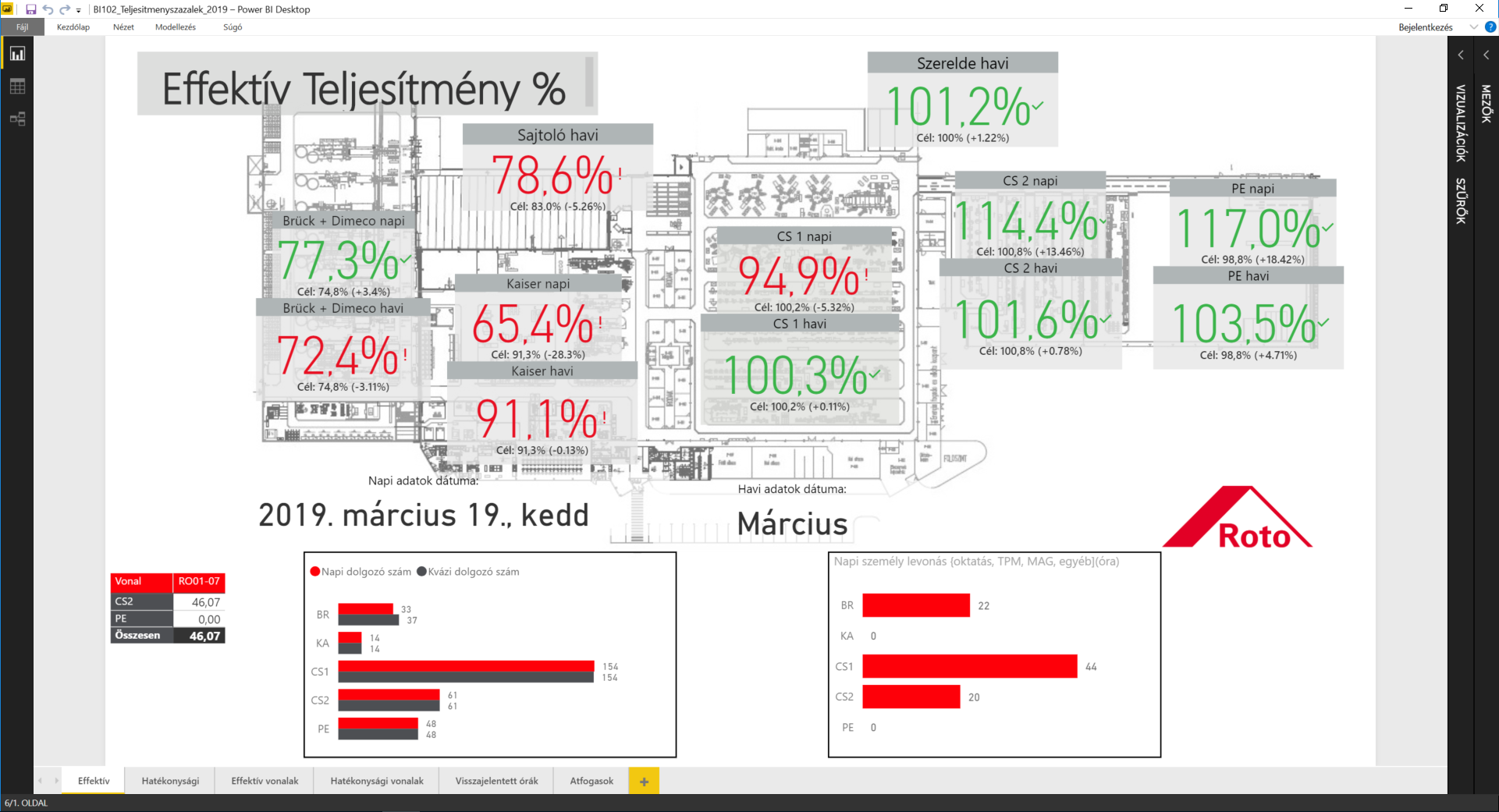 Gyártási adatok követése - MES
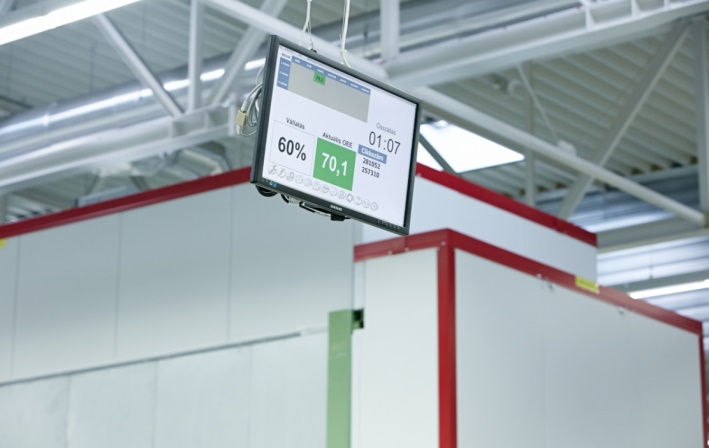 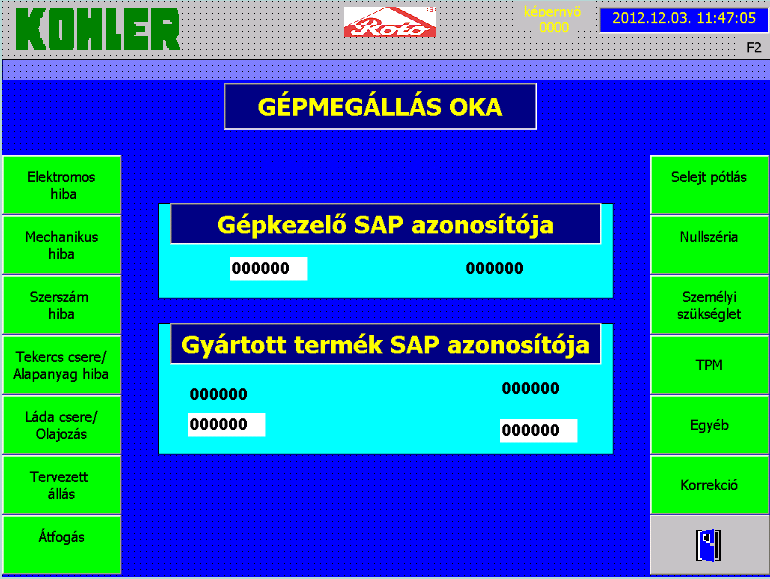 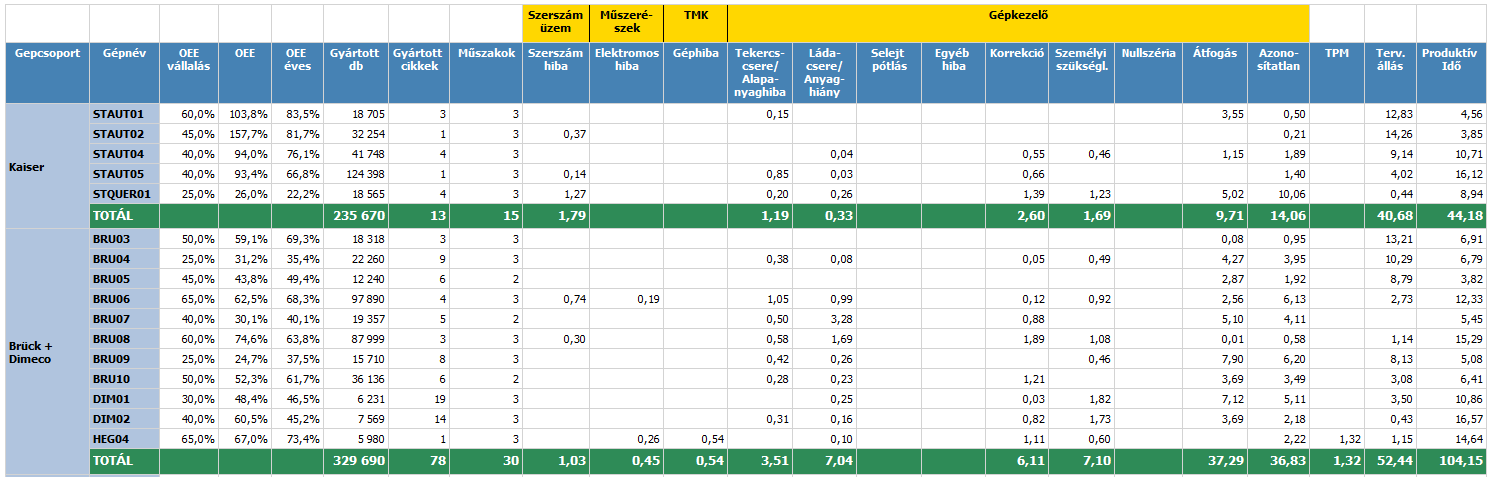 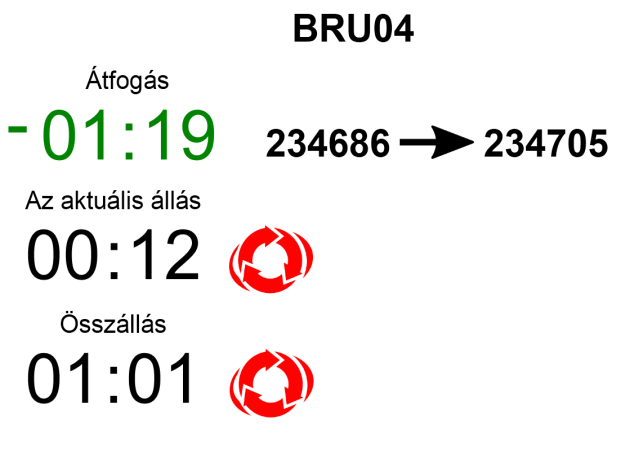 Átfogási idők mérése norma szerint
A dolgozók folyamatos tájékoztatása
Állás okok gyűjtése
túra megálló száma : 4
Kissorozatú gyártás a szerszámkarbantartásban
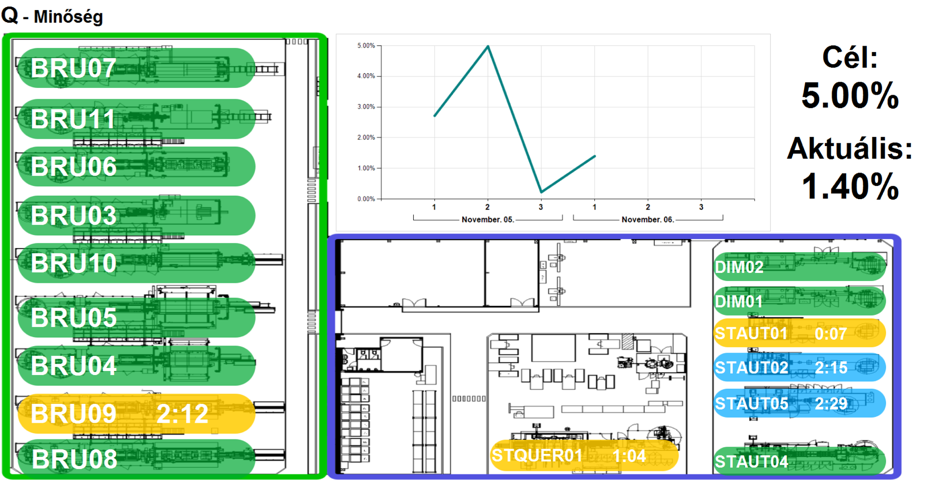 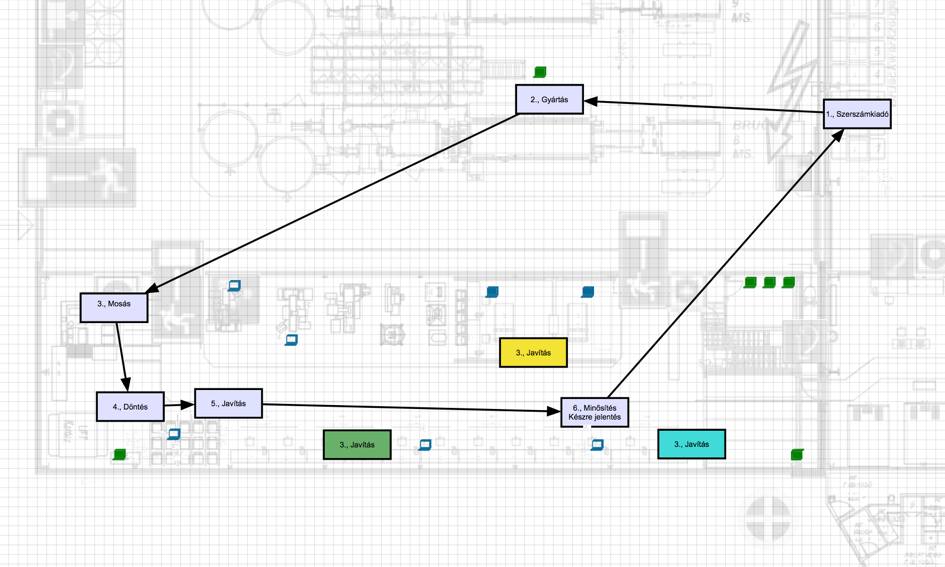 túra megálló száma : 5
TPM, Prediktív karbantartás
TPM
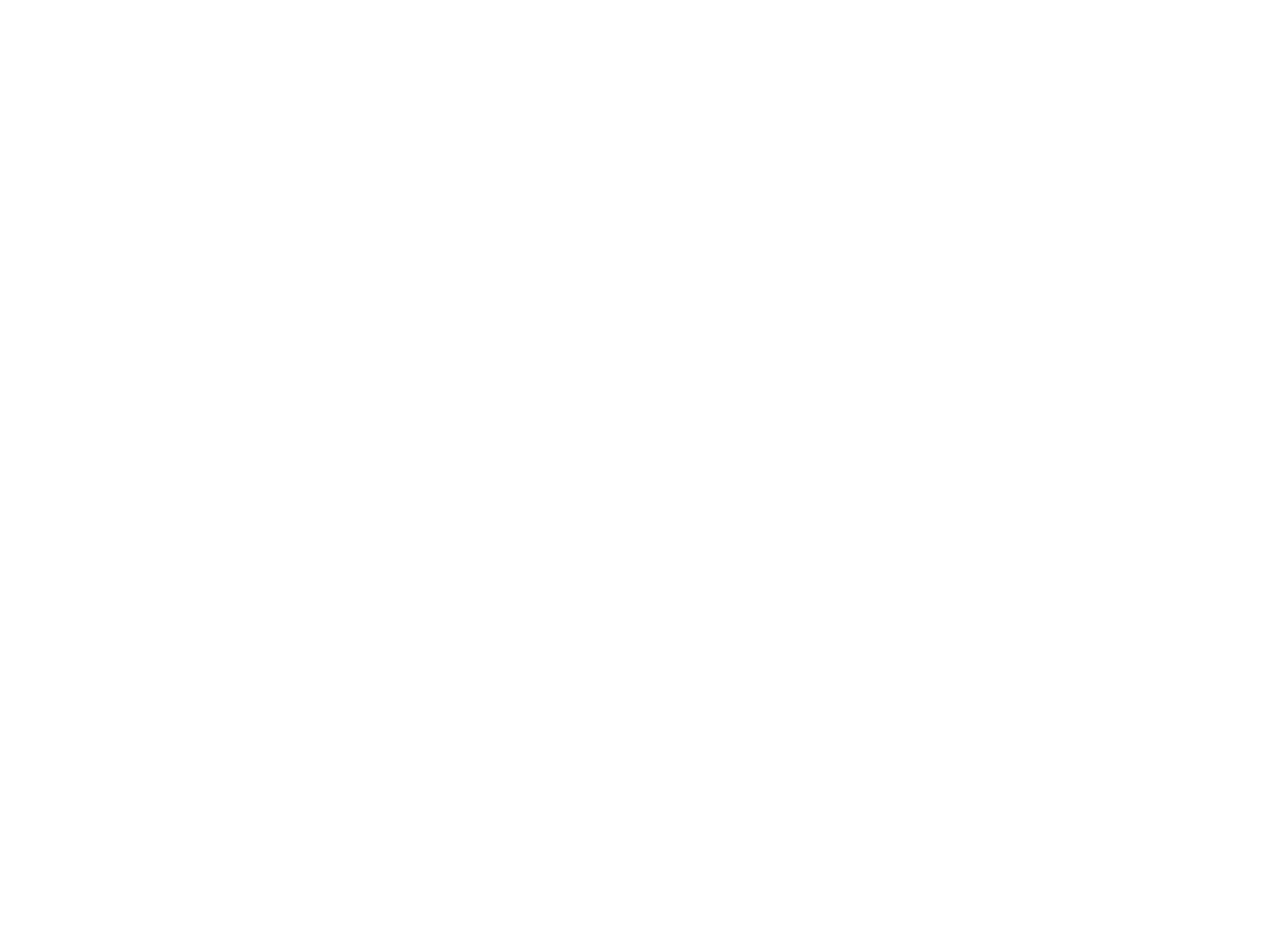 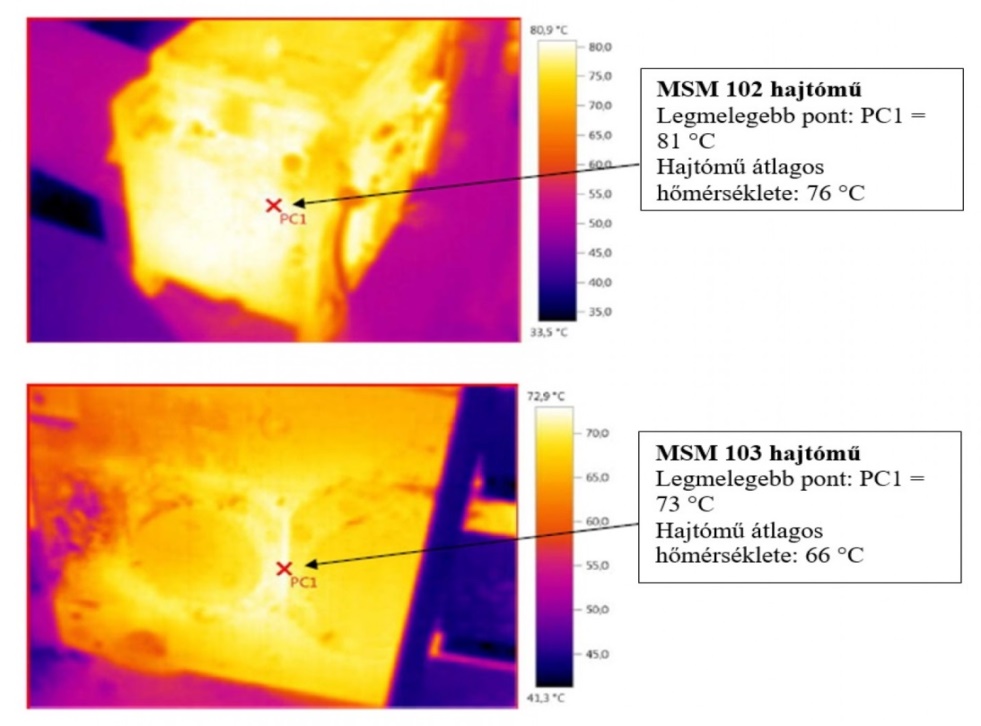 Berendezés-fejlesztés
Autonóm karbantartás
Oktatás és tréning
Veszteségcsökkentés
Tervszerű karbantartás
Rend Tisztaság Fegyelmezettség ( 5S )
Vállalati Kultúra - Minőség
túra megálló száma : 8
Energia menedzsment rendszer
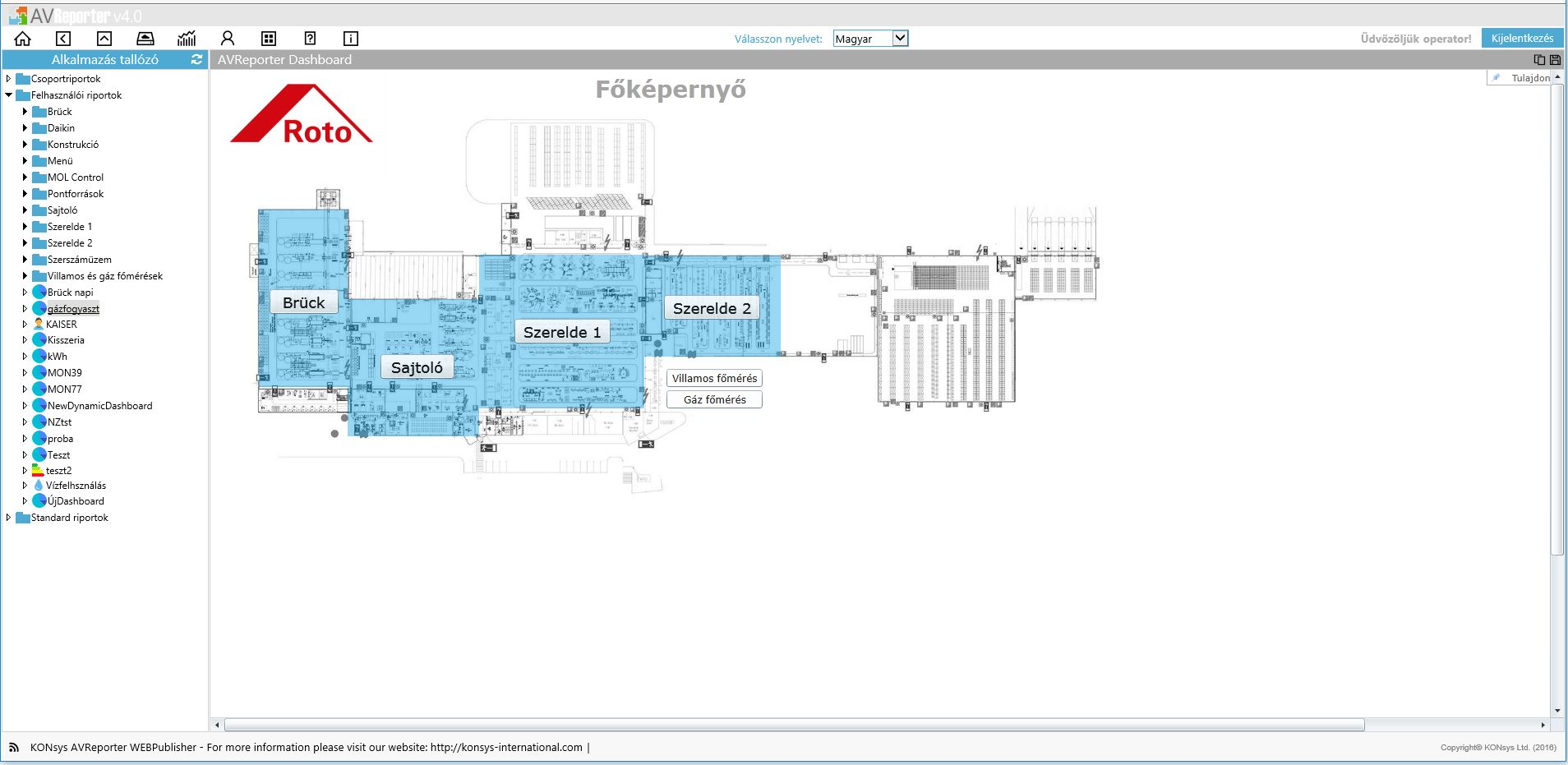 Hol tart az i4 úton a Roto
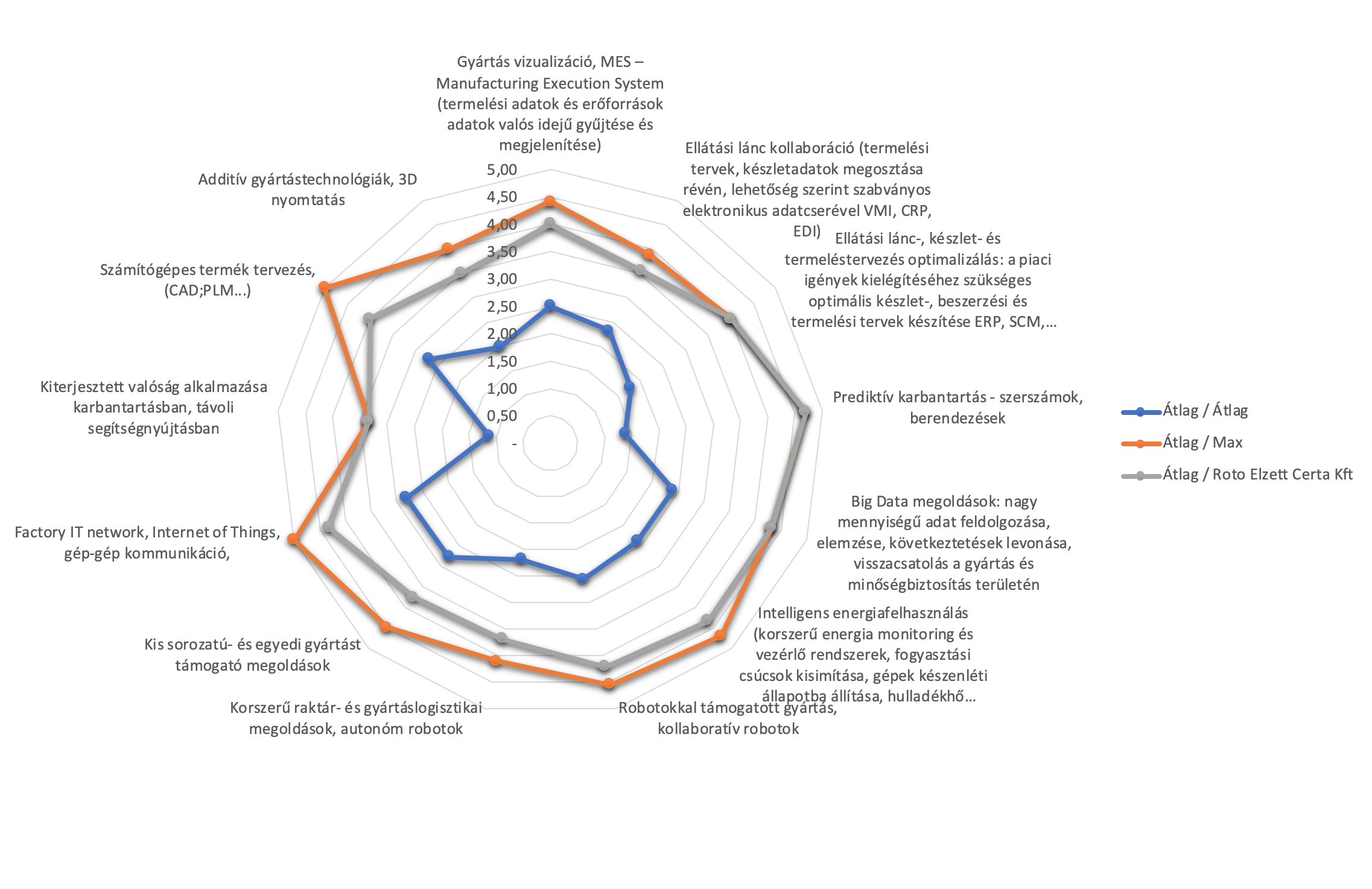 A közeljövőben tervezett i4.0 projektek
Ipar 4.0 belső oktatás

Átlátható szerszámgyártás

Hatékonyság és termelékenység növelés i4.0 eszközökkel

Alkatrész, gyártás visszakövethetőség növelése

Vizuális eszközök alkalmazása a épületfenntartás területén
Köszönöm a figyelmet!
„Van egy álmom! Okos gyárban, okos emberek, okos gépeken, okos termékeket gyártanak.”